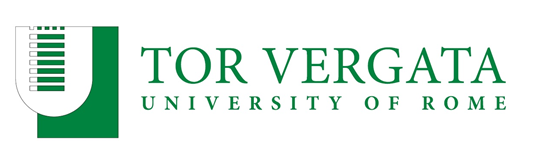 |
Master of Science in Economics
Placement Meeting
Francesco Sobbrio
Roadmap
PhD: why, where, how, when, tips
Alternative 1: Research Assistanships/Pre-Doc
Alternative 2: Internships – Direct job postings
Job orienting seminars and Alumni day
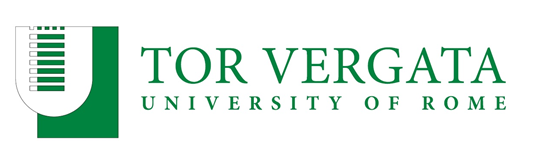 |
Master of Science in Economics
Why a PhD in Economics?
Long: 4-7 years, depending on places

Tough: courses/exams, research is stressfull, scholarships lower than the wage you could get with a MSc

But worth it: learn to do frontier research, access more skilled jobs (through a centralized job market), long-run satisfaction (higher wages, recognition, make a difference)
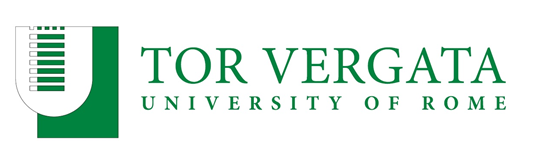 |
Master of Science in Economics
Where
US: international, competitive, tough

Europe: international, very good programs (UK, Spain, France, Netherlands, Germany, etc.)

Italy: shorter (max 4 years)
How
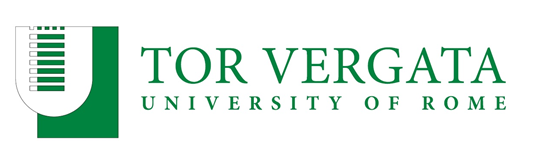 |
Master of Science in Economics
GPA: do your best!

GRE (quantitative): expensive, not easy, practice, do it in time (possibly more than once)

Reference letters: get to know your professors, especially those with more international exposure

Personal/Research statement: sincere, not standard, non  AI, not naive

Some applications have a fee (especially in the US, 50/100$)
Some scolarships from outside: UniCredit, Bank of Italy
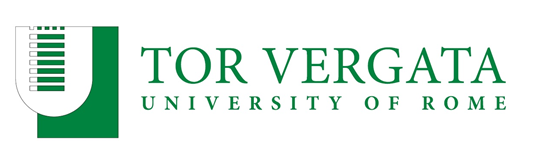 |
Master of Science in Economics
When
Have the GRE ready by September of the 2nd year (i.e., prepare it in the Summer), then repeat it by November (if necessary)

September-November: talk to (your most beloved) professors about your grades and motivation

Whole package ready by November-December, then send everywhere

Deadlines: for the US is December, for Europe January-February, for Italy February-May (but check the webpage of each institution)

Responses: late Winter/early Spring
Tips for Applying for PhD programs in economics
American economic association
Jessie Shapiro (2015?) "Notes on Applying for a PhD in Economics" - Prepared for undergraduate students at Brown University.
Athey (undated) "Advice for Applying to Graduate School in Economics" - as the author is a professor at Harvard (and previously at Stanford and MIT), this advice is useful at least for applying to the top 5 schools .
Rachael Meager (2012) “How to get into a Top 10 Economics PhD Program (from Australia)” Core Economics. 
Smith (2013) “If you get a PhD, get an economics PhD” - If you wonder about the merit of obtaining a PhD in economics
Blattman (2010-2013) “Frequently asked questions on PhD applications” - If you are wondering whether you should apply for PhD in economics or in political science.
Blattman (2007) "How to get a PhD *and* save the world" - This piece of writing targets prospective PhD students interested in development economics (and perhaps in other policy-oriented fields of economics). 
Mankiw (2013) “Working Before Grad School” - In case you are wondering if you should work for a short period before entering the PhD program.
Mankiw (2010) “Choosing a Graduate Program” - If you receive more than one admission offers.

thegradcafe.com
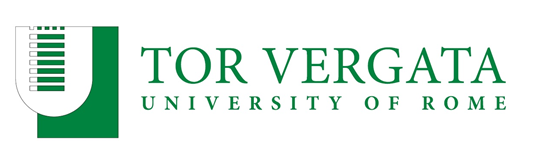 |
Master of Science in Economics
FAQ
Am I worth a PhD? Apply, otherwise you don’t know

What if I am not sure? Again, apply! Then decide (you might change mind, might do better than expected, etc.)

Can you help me? Of course (reference letters, circulate vacancies, one-to-one talks)
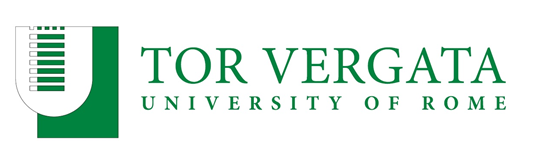 |
Master of Science in Economics
Alternative 1: Research Assistantships/Pre-Doc
One year of work as a RA with a renowed research group  (e.g., Chicago, Zurich, UBC, others)

Pros: an international experience, get to know good professors who might help you in the job search, or write a reference letter for a PhD/Internship/Job

Again: requires good GPA + reference letters + motivation letter 

Deadlines: start in December-January, through the Spring

EconJobMarket
Econ RA Listings
American Economic Association
National Bureau of Economic Research
Placement Meeting
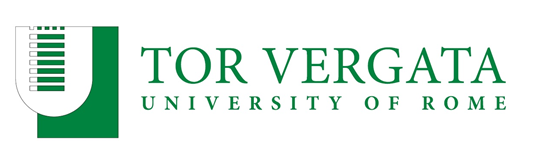 |
Master of Science in Economics
Alternative 2: Internships
Preferential entry for jobs in many institutions (governments, international organizations, private sector, etc.)

Again: requires good GPA + reference letters + motivation letter

Deadlines: all year round

Where to look? Our direct job posting + be proactive!
Job Postings (Direct Contacts): INSTITUTIONS
Job Postings (Direct Contacts): Private SECTOR
JOB ORIENTING SEMINARS AND ALUMNI DAY
Two job orienting seminar in May:
Dr. Andrea Blasco (JRC European Commission): May 6 at 10 (TBC)
Dr. Marco D’Errico (Economist, FAO): TBD

Alumni Day: June 14
Dr. Gabriella Rovigatti (Senior Analyst, Save the Children, UK)
Prof. Raffaele Saggio (Professor, University of British Columbia, Canada)
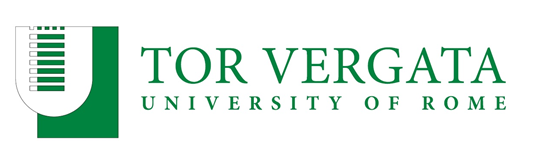 |
Master of Science in Economics
THANKS!